Chronic Sinusitis
Dr.smr.Azimi
Otorhinolaryngologist
Fellowship of rhinology
Definition
Inflammation of the Paranasal Sinuses lasting > 3 months
Etiology
Anatomical variations
Deviated Nasal Septum
Concha Bullosa
Bulla Ethmoidalis


Underlying diseases
Cystic Fibrosis
Ciliary Dyskinesia
Immuno-deficiency
Granulomatous diseases (wegner)
Microbiology
Anaerobes
Staphylococcus aureus
Streptococcus
H. Influenzae
M. catarrhalis
Pathophysiology
Obstruction of Osteomeatal complex region
Impaired mucociliary clearance


Stagnation & pooling of secretions
Infection  Vicious cycle
Symptoms
Chronic nasal obstruction
Purulent post nasal discharge
Pain over sinuses/ Headache
Halitosis
Chronic cough
Investigations
X-ray PNS
CT Scan PNS
Sinus lavage
Sinus aspirate/ Pus swab for C/S
Treatment
Antibiotics – Ciprofloxacin, Augmentin, Clarithromycin, Cefuroxime, Clindamycin, Metronidazole
Decongestants
Antihistamines 
Steroid Nasal Drops/ Sprays
Surgery- To provide drainage & ventilation
Operative procedures on Sinuses
Maxillary Sinusitis
Antral Washout
Inferior Meatal Antrostomy
Caldwell-Luc’s Operation
FESS
Caldwell-Luc’s Surgery
Anterior wall of the Maxillary sinus is entered through a Sub-labial incision
A window is created in the medial wall through Antrostomy
Indications
		- Ch sinusitis refractory to treatment
		- Repair of Oro-antral fistula
		- Reccurrent AC polyp
		- Blow out fracture of floor of orbit
		- Approach to ethmoids/ PPF
Sublabial Incision
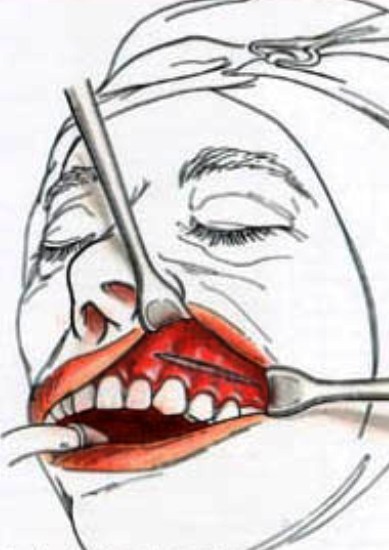 Hole made in anterior wall followed by Inferior Meatal Antrostomy
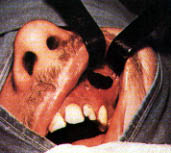 Ethmoid Sinusitis
Intranasal Ethmoidectomy
External Ethmoidectomy
		- Lynch Howarth procedure
		- Patterson transorbital procedure
		- Jansen Horgan transantral procedure
FESS
Lynch Howarth Ethmoidectomy
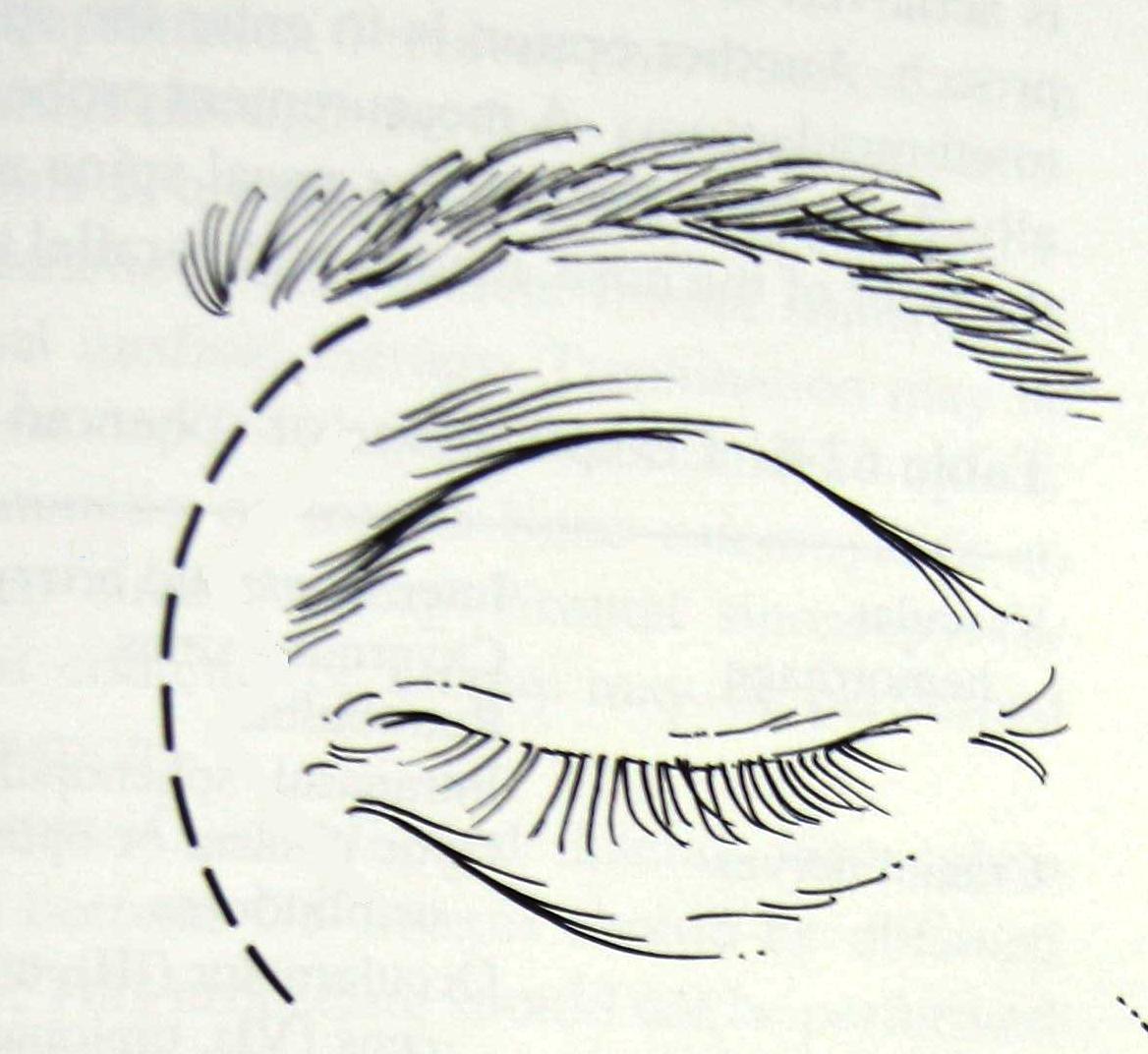 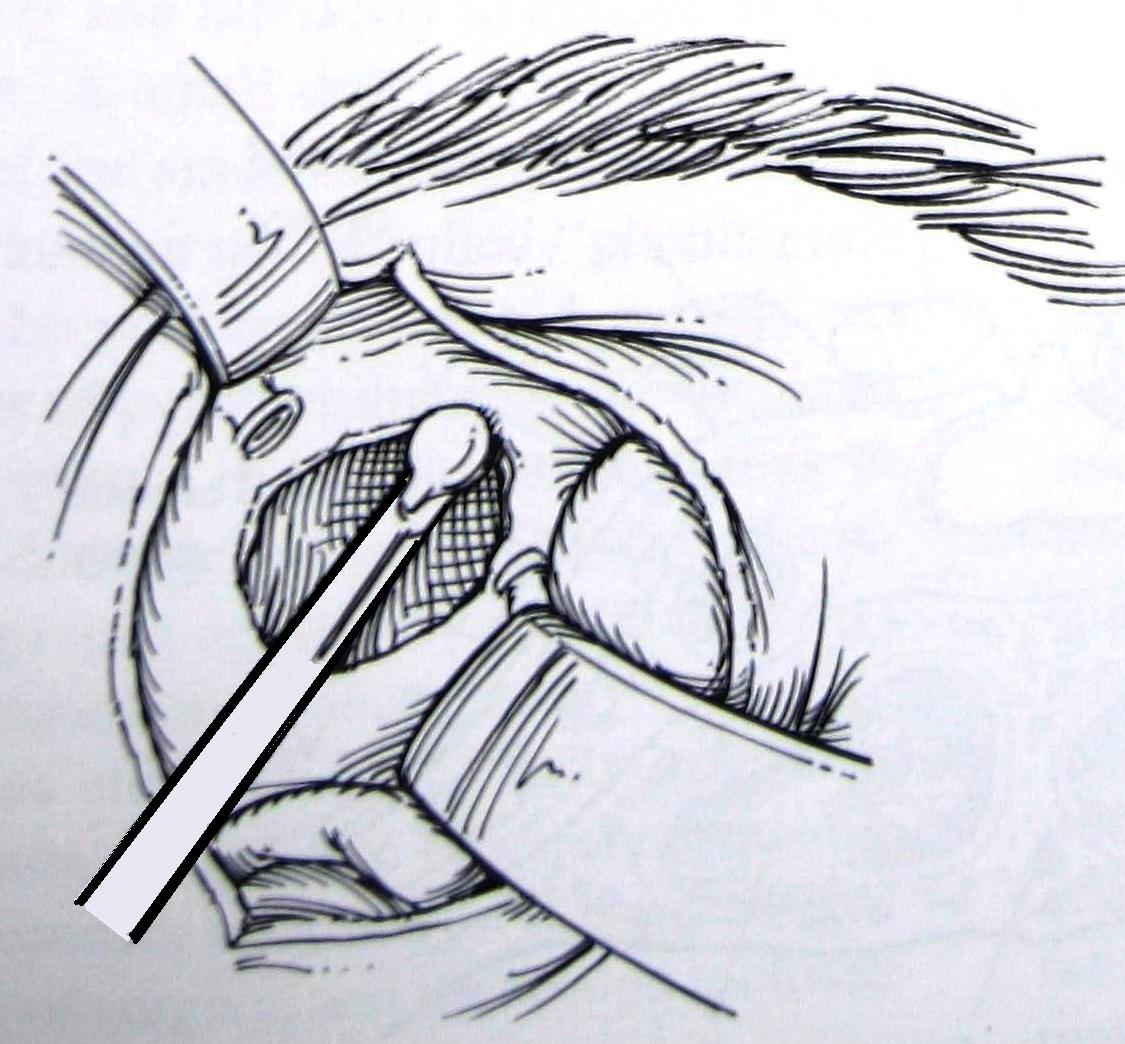 Patterson Ethmoidectomy
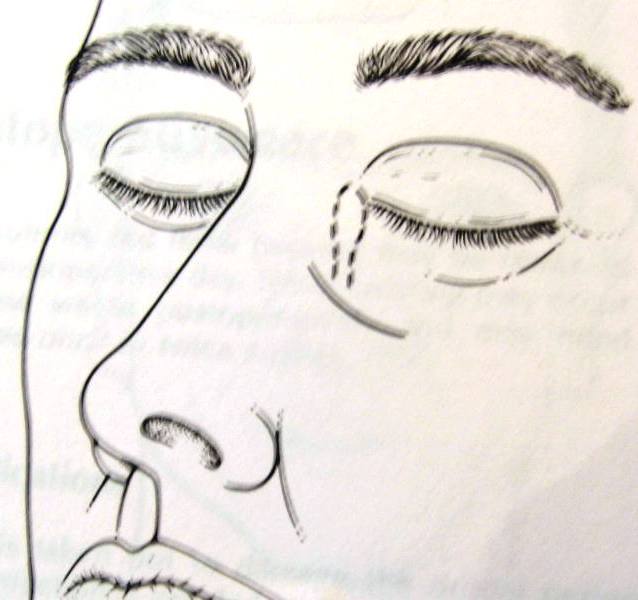 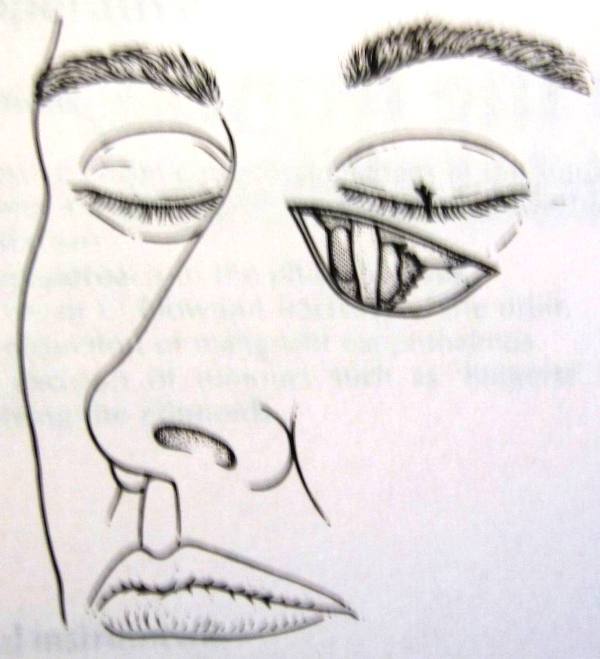 Trans-antral ethmoidectomy
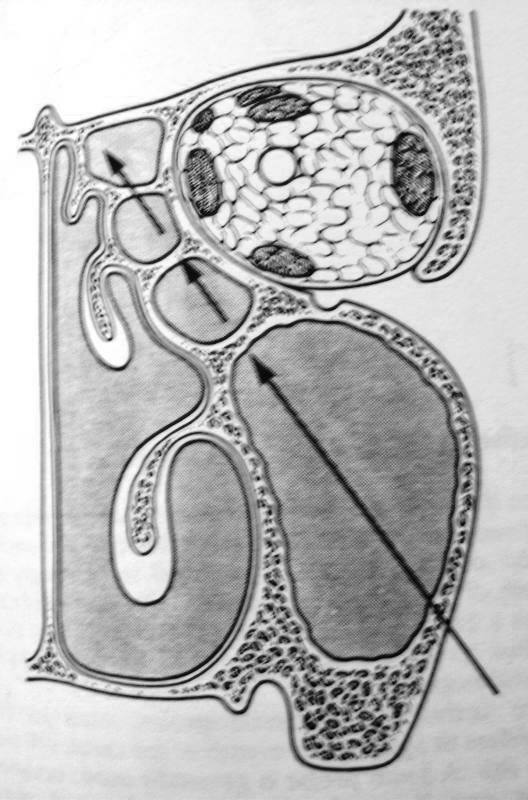 Frontal Sinusitis
Trephination
Osteoplastic flap procedure
		- Coronal incision
		- Brow incision
FESS
Frontal sinus trephination
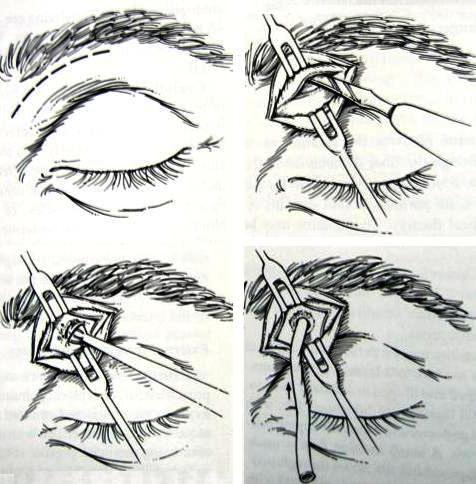 Osteoplastic flap procedure
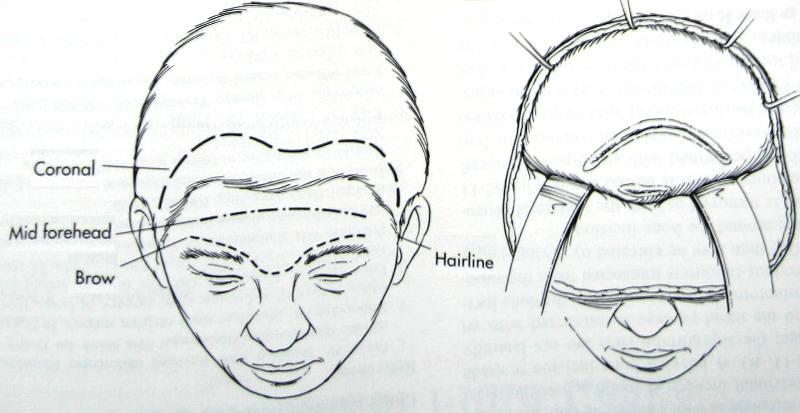 Sphenoid Sinusitis
Trans-nasal trans-septal approach
Sublabial trans-septal approach
External ethmoidectomy approach
FESS
FESS
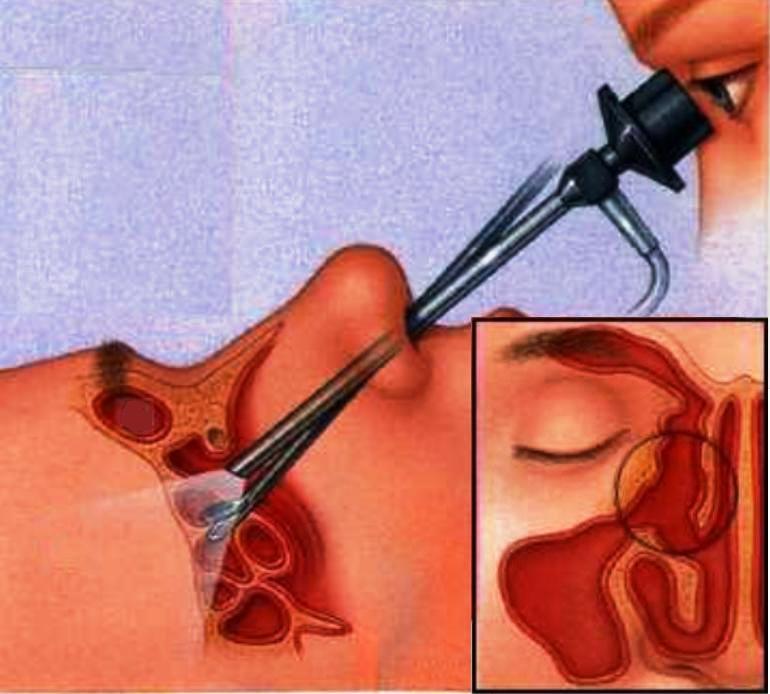 Indications
		- Choronic sinusitis refractory to treatment
		- Nasal polyps
		- Fungal sinusitis
		- Antro choanal polyp
		- Fronto-ethmoidal mucocoele
		- Repair of CSF leak
		- DCR
		- Orbital decompression
Functional Endoscopic Sinus Surgery
Uncinectomy (Infundibulotomy)
Bullectomy & Anterior ethmoidectomy
Middle meatal antrostomy
Perforation of basal lamella
Posterior ethmoidectomy
Sphenoid sinus exploration
Skull base disease clearance
Frontal recess exploration